IBADAH MINGGU
11-11-2018
Pdt. Rena Sesaria Yudhita, M.Th.
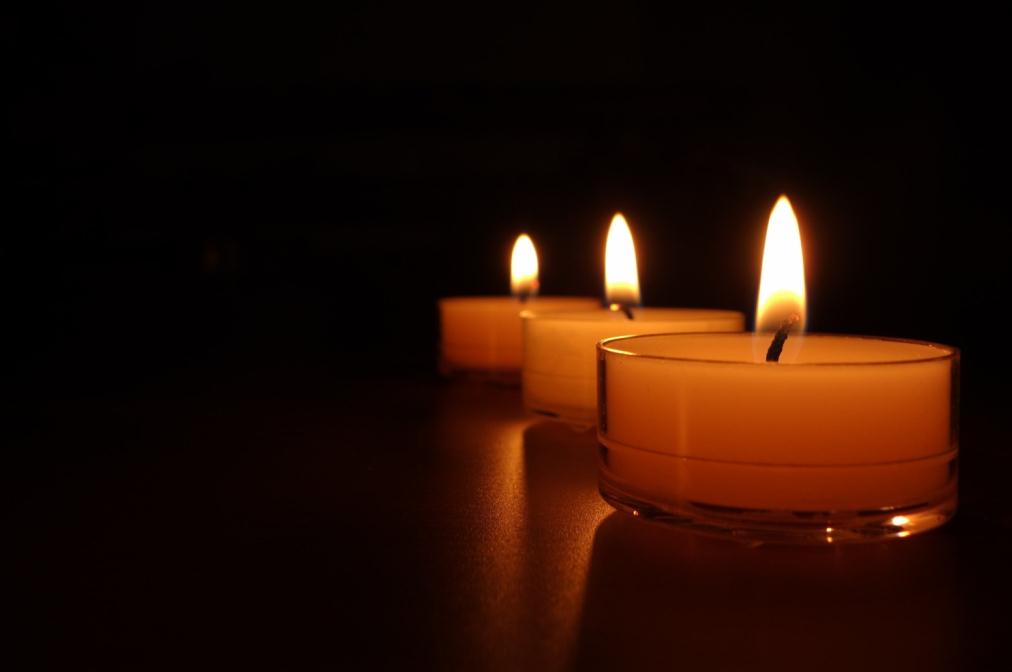 Memberi Hidup Bagi Sesama
G E R E J A  K R I S T E N  J A W A  B R A Y A T  K I N A S I H  Y O G Y A K A R T A
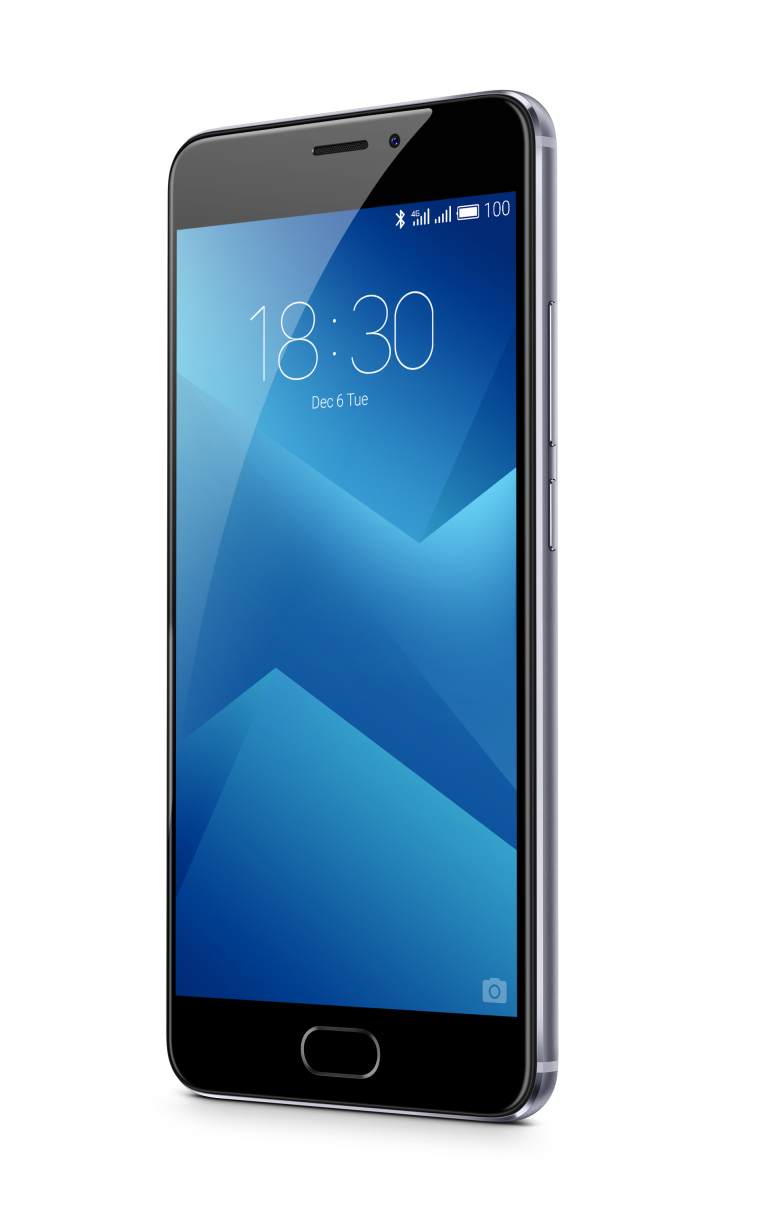 HP OFF
G E R E J A  K R I S T E N  J A W A  B R A Y A T  K I N A S I H  Y O G Y A K A R T A
RohMu Yang Hidup
ROHMU YANG HIDUP
RohMu yang hidup penuhiku
Mengalir dalamku
Jiwaku tenang bersamaMu
Dalam naunganMu
ROHMU YANG HIDUP
Ku buka hati ‘tuk jamahanMu
Berserah penuh di hadiratMu
Kau ambil alih s’luruh hidupku
Di altarMu menyembahMu
ROHMU YANG HIDUP
RohMu yang kudus pulihkanku
Engkaulah damaiku
Ku hidup oleh anug’rahMu
Yang menyertaiku
Yang menyertaiku
ROHMU YANG HIDUP
Ku buka hati ‘tuk jamahanMu
Berserah penuh di hadiratMu
Kau ambil alih s’luruh hidupku
Di altarMu menyembahMu
ROHMU YANG HIDUP
RohMu yang kudus pulihkanku
Engkaulah damaiku
Ku hidup oleh anug’rahMu
Yang menyertaiku
ROHMU YANG HIDUP
RohMu yang hidup penuhiku
Datang urapiku
Ku siap t’rima KuasaMu
Hidupku bagiMu,
ROHMU YANG HIDUP
Ku buka hati ‘tuk jamahanMu
Berserah penuh di hadiratMu
Kau ambil alih s’luruh hidupku
Di altarMu menyembahMu
VOTUM SALAM
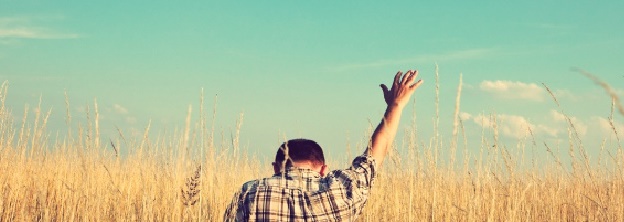 ROHMU YANG HIDUP
Ku buka hati ‘tuk jamahanMu
Berserah penuh di hadiratMu
Kau ambil alih s’luruh hidupku
Di altarMu menyembahMu
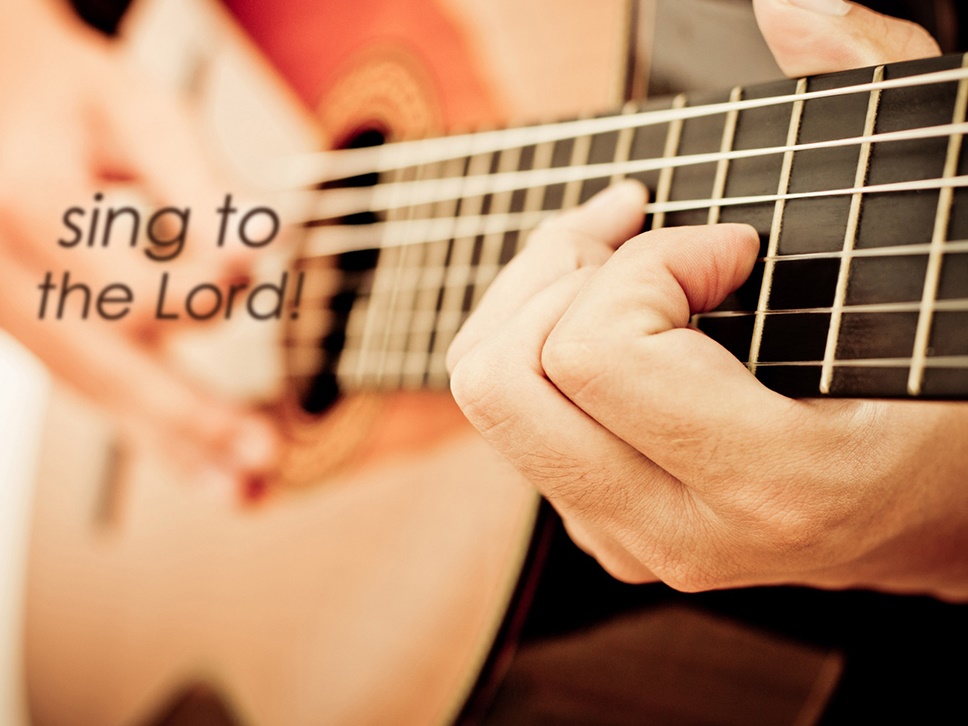 Yesus Mulia
YESUS MULIA
TerangMu yang telah 
ubah hidupku
Kau jadikan aku ciptaan baru
Kuangkat tanganku 
dan memujiMu
YESUS MULIA
Hidupku tak sama 
sejak Kau ada
Dan kini Engkaulah 
pusat s’galanya
KasihMu ‘kan 
s’lalu cukup bagiku
YESUS MULIA
KeagunganMu, kedahsyatanMu
Terpancar dari indahnya dunia
S’gala yang ada Kau t’lah ciptakan
KaryaMu sungguh tiada taranya
Sungguh tiada taranya
YESUS MULIA
Wo oo wo ooooo 
mulia namaMu
Wo oo wo ooooo 
mulia namaMu
YESUS MULIA
Hidupku tak sama 
sejak Kau ada
Dan kini Engkaulah 
pusat s’galanya
KasihMu ‘kan 
s’lalu cukup bagiku
YESUS MULIA
KeagunganMu, kedahsyatanMu
Terpancar dari indahnya dunia
Kami nyatakan Yesus mulia
YESUS MULIA
S’gala yang ada Kau t’lah ciptakan
KaryaMu sungguh tiada taranya
Sungguh tiada taranya
Kami nyatakan Yesus mulia
YESUS MULIA
Wo oo wo ooooo 
mulia namaMu
Wo oo wo ooooo 
mulia namaMu
YESUS MULIA
To God Be The Glory
For The Things He’s Done
To God Be The Glory
For The Things He’s Done
YESUS MULIA
KeagunganMu, kedahsyatanMu
Terpancar dari indahnya dunia
Kami nyatakan Yesus mulia
YESUS MULIA
S’gala yang ada Kau t’lah ciptakan
KaryaMu sungguh tiada taranya
Sungguh tiada taranya
Kami nyatakan Yesus mulia
YESUS MULIA
Wo oo wo ooooo 
mulia namaMu
Wo oo wo ooooo 
mulia namaMu
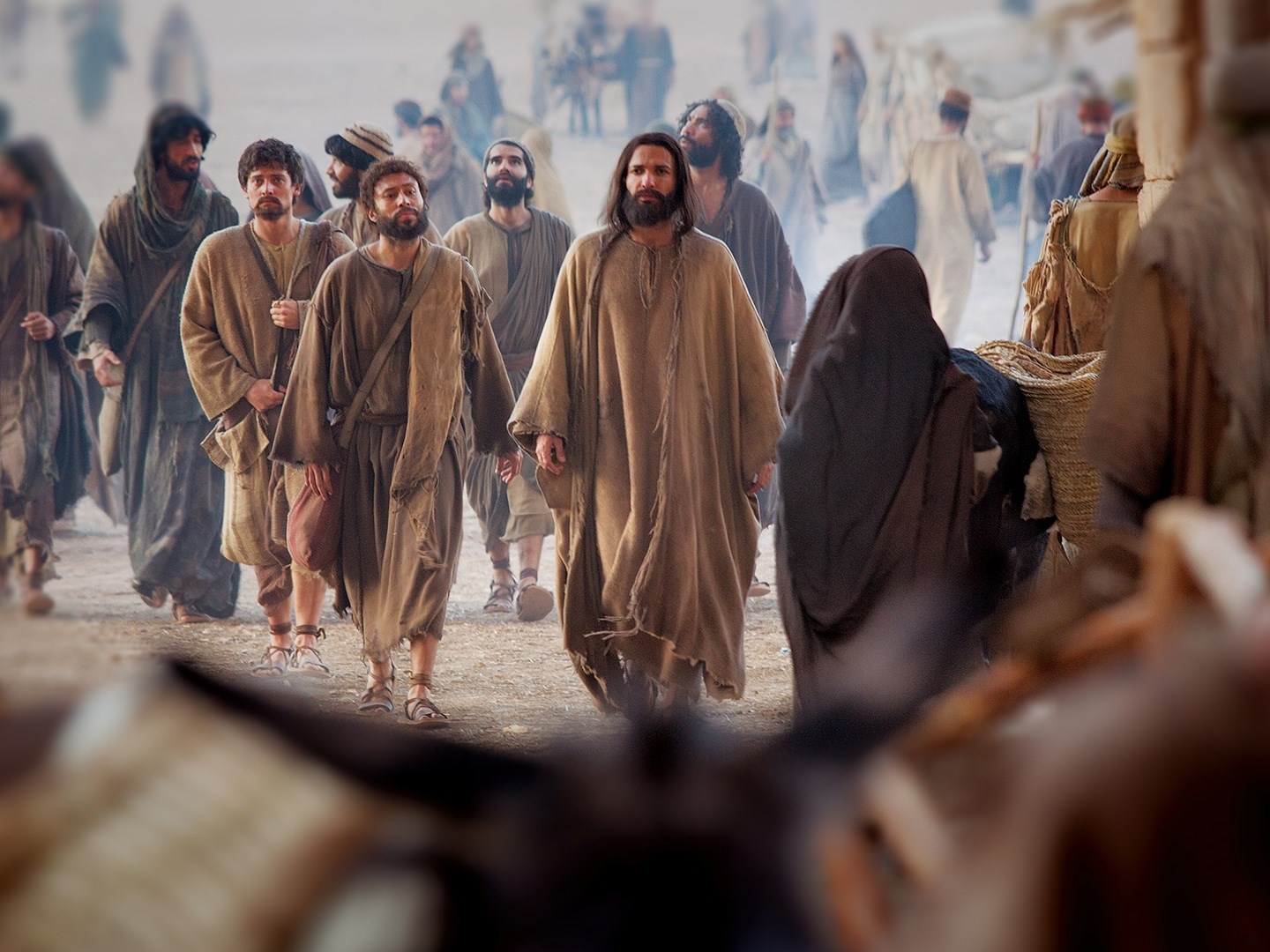 Dia Raja
DIA RAJA
Bersyukurlah kepada-Nya
Bawalah pujian bagi-Nya
Kar’na Dia Raja
Dia yang perkasa
DIA RAJA
Tuhanlah kekuatanku
Mazmur dan kes’lamatanku
Dia penolongku
Yang b’ri hidupku
DIA RAJA
Kau yang berjaya
S’luruh semesta
Sujud menyembah
DIA RAJA
Agunglah kebangkitan-Mu
Mujizat telah terjadi
Junjung kasih anug’rah-Mu
Kekal, teguh dan mulia
DIA RAJA
Masyurlah perbuatan-Mu
Kau penyelamat hidupku
Kasih-Mu tiada tara
Bertahta Kau Tuhan Rajaku
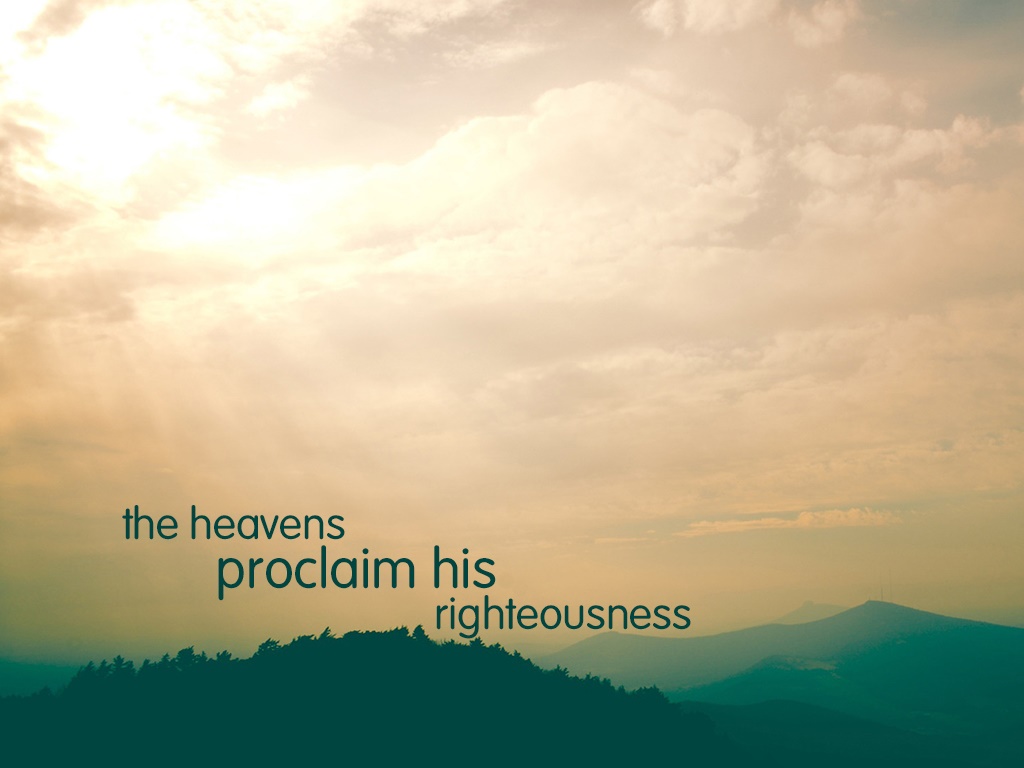 Sampai Akhir Hidupku
SAMPAI AKHIR HIDUPKU
Bapa, Engkau mengenalku
Lebih dari siapapun
Engkau tahu ceritaku
Dan isi hatiku
SAMPAI AKHIR HIDUPKU
Tak peduli masa lalu
Engkau tetap memilihku
Ubahkanku, sempurnakan
Jadi karya yang indah
SAMPAI AKHIR HIDUPKU
Kini aku percaya
Tiada yang mustahil bagi-Mu
Kuasa-Mu kuatkanku
Dasar kuberharap
SAMPAI AKHIR HIDUPKU
Kini aku berserah
Pada rancangan-Mu bagiku
Kuikuti panggilan-Mu
‘Kukan setia
Sampai akhir hidupku
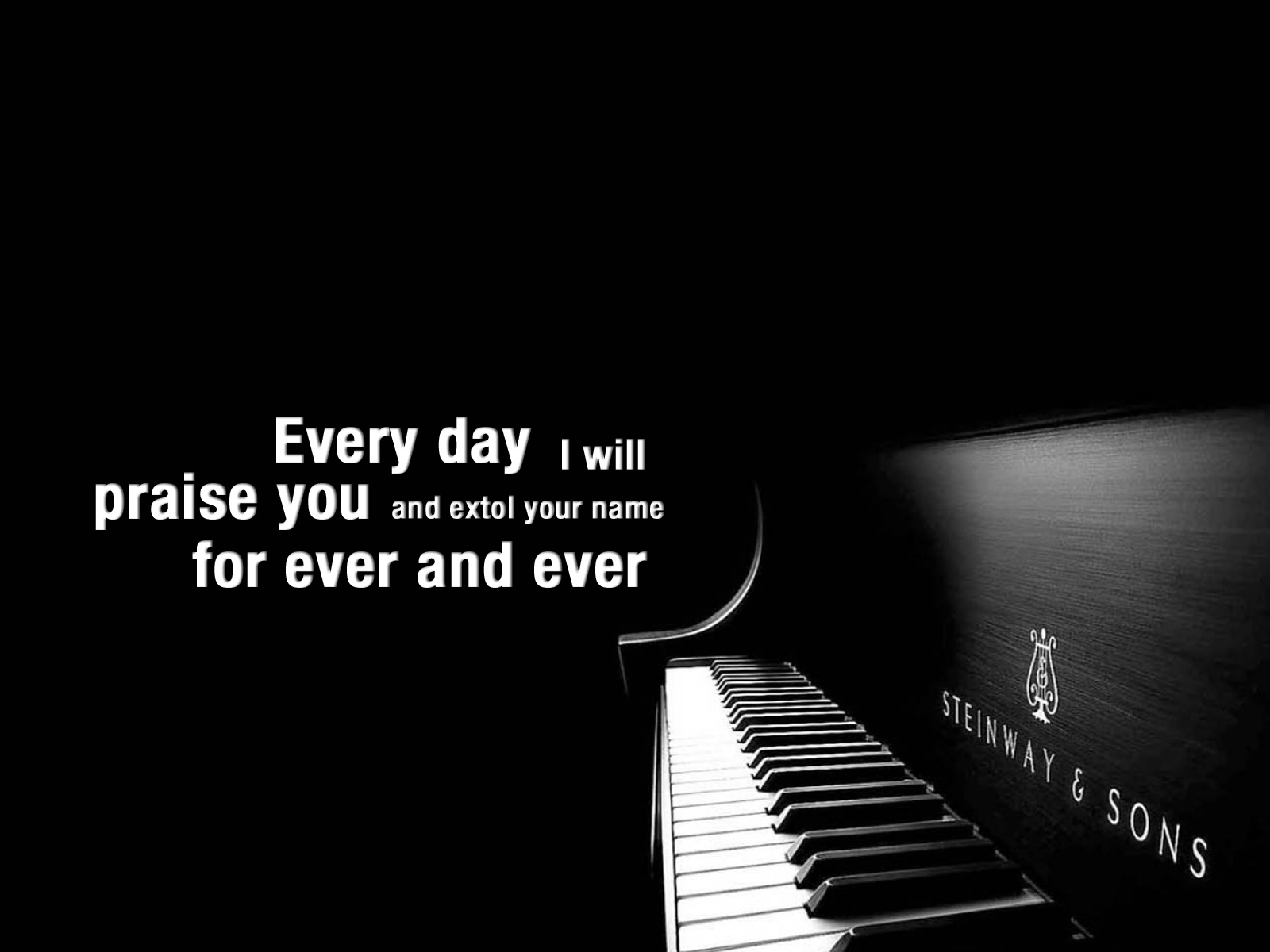 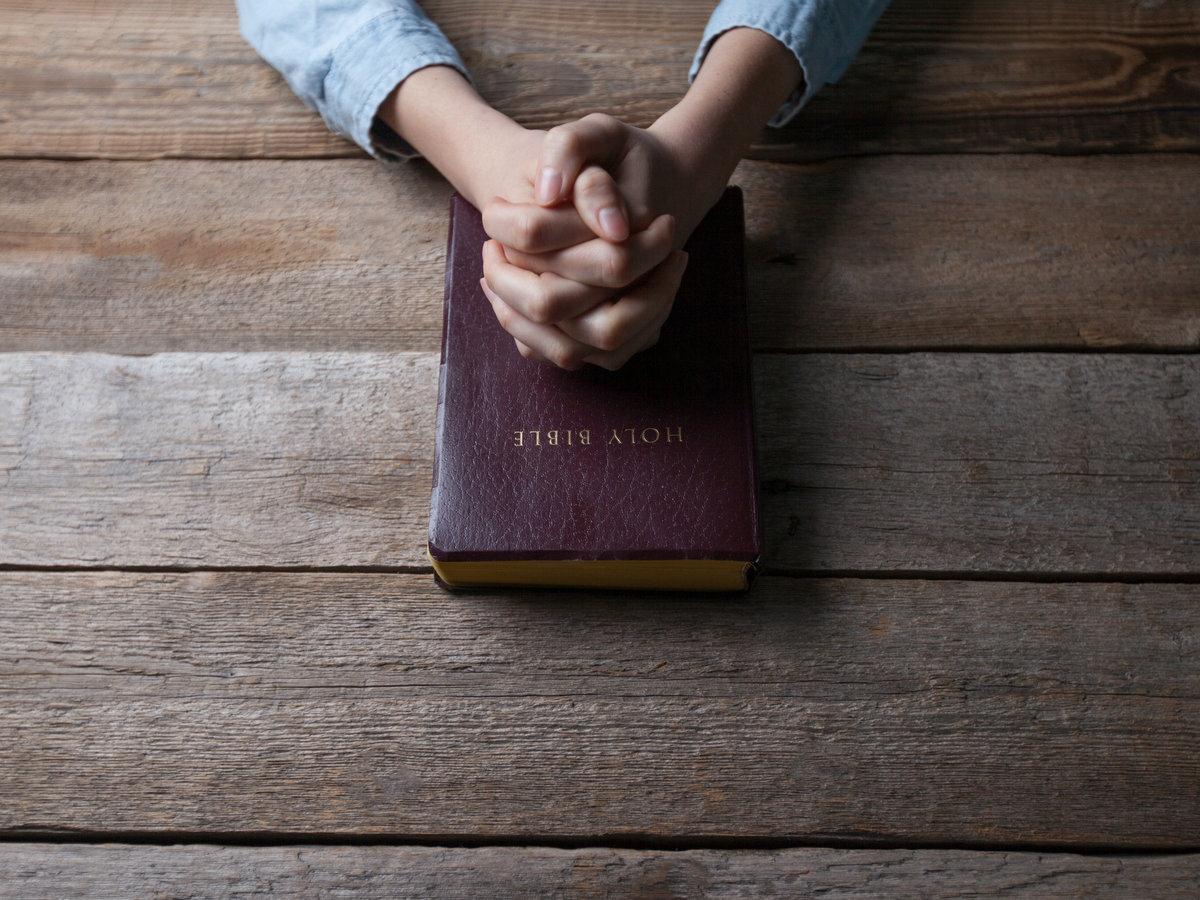 doa pengantar firman
Pdt. Rena Sesaria Yudhita, M.Th.
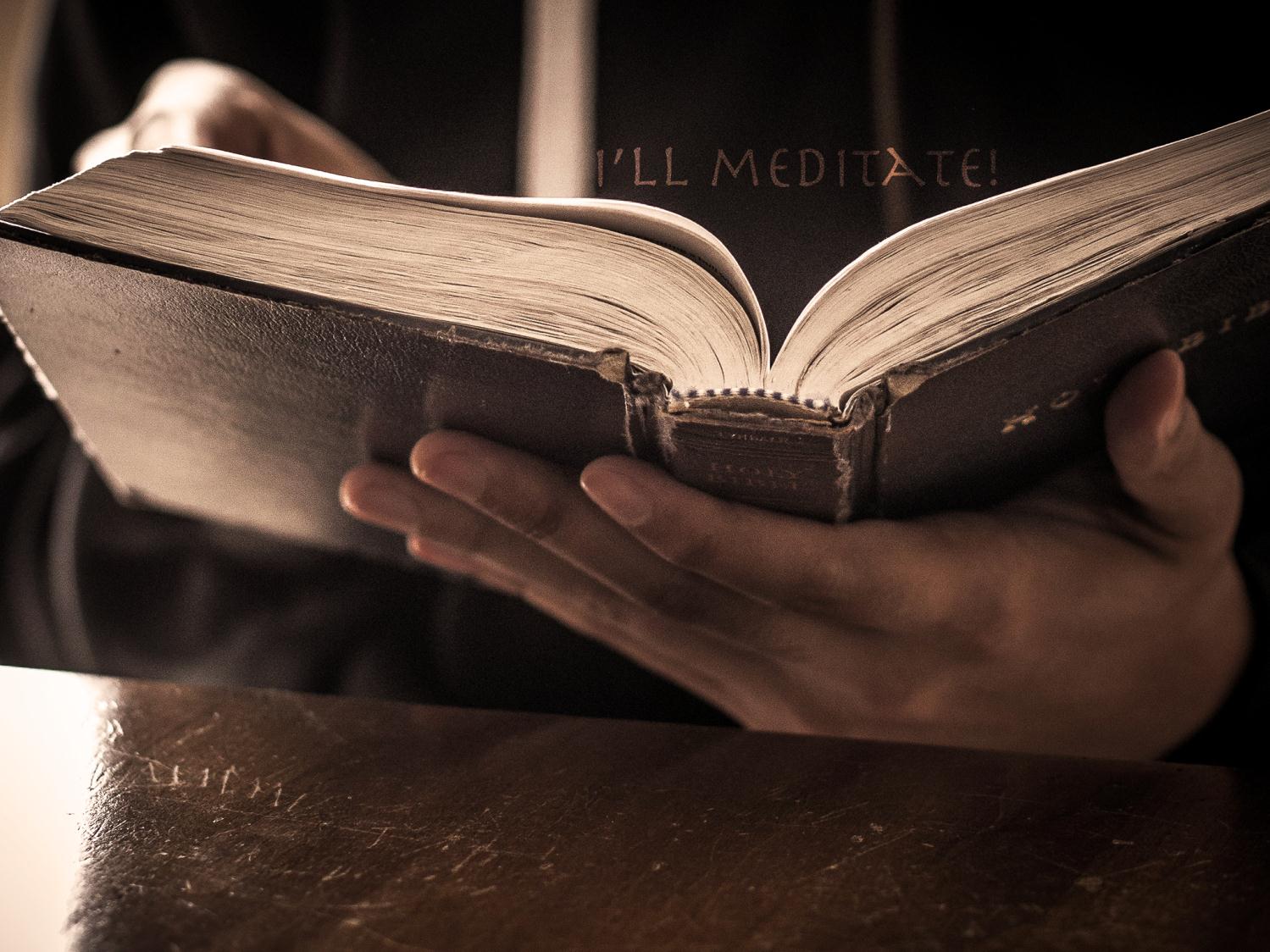 bacaan INJIL
Pdt. Rena Sesaria Yudhita, M.Th.
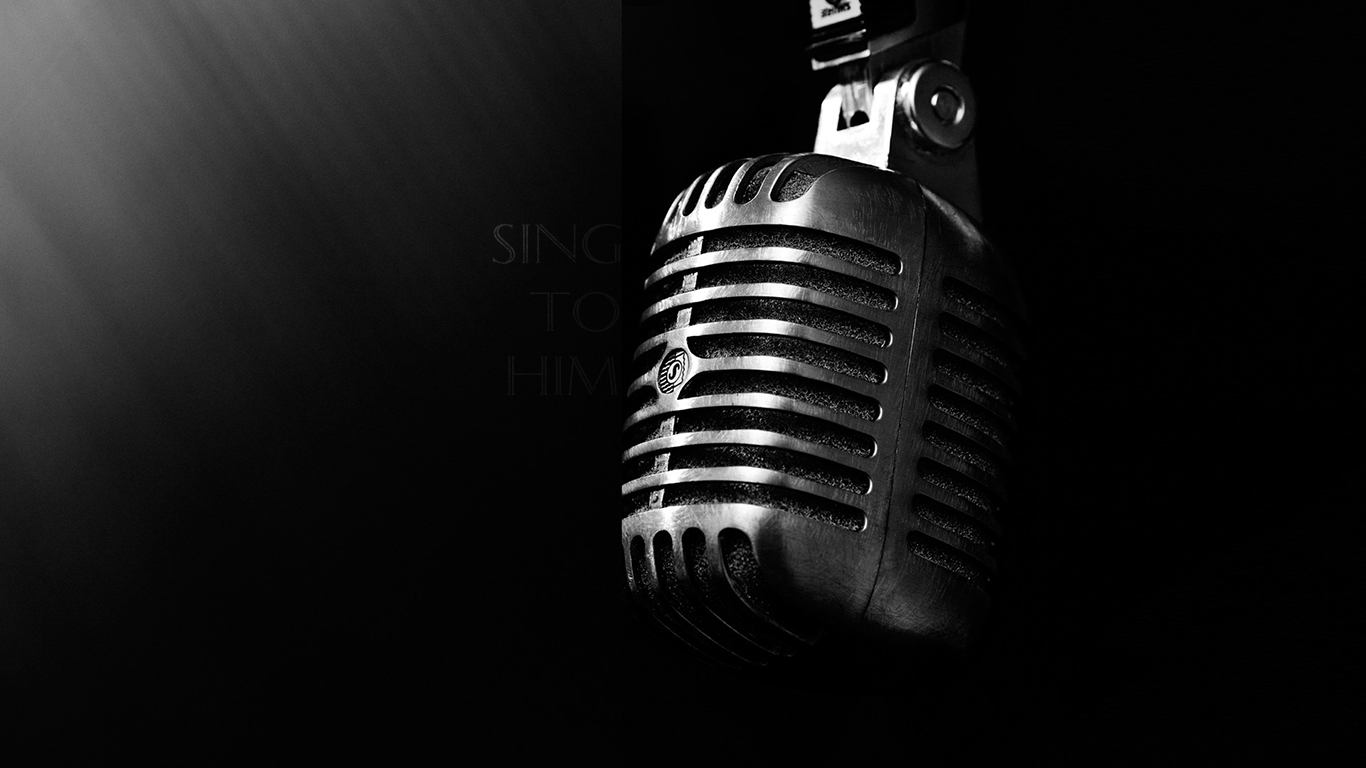 persembahan pujian
VG The Sound of Grace
Saat Tuhan Tak Dimengerti
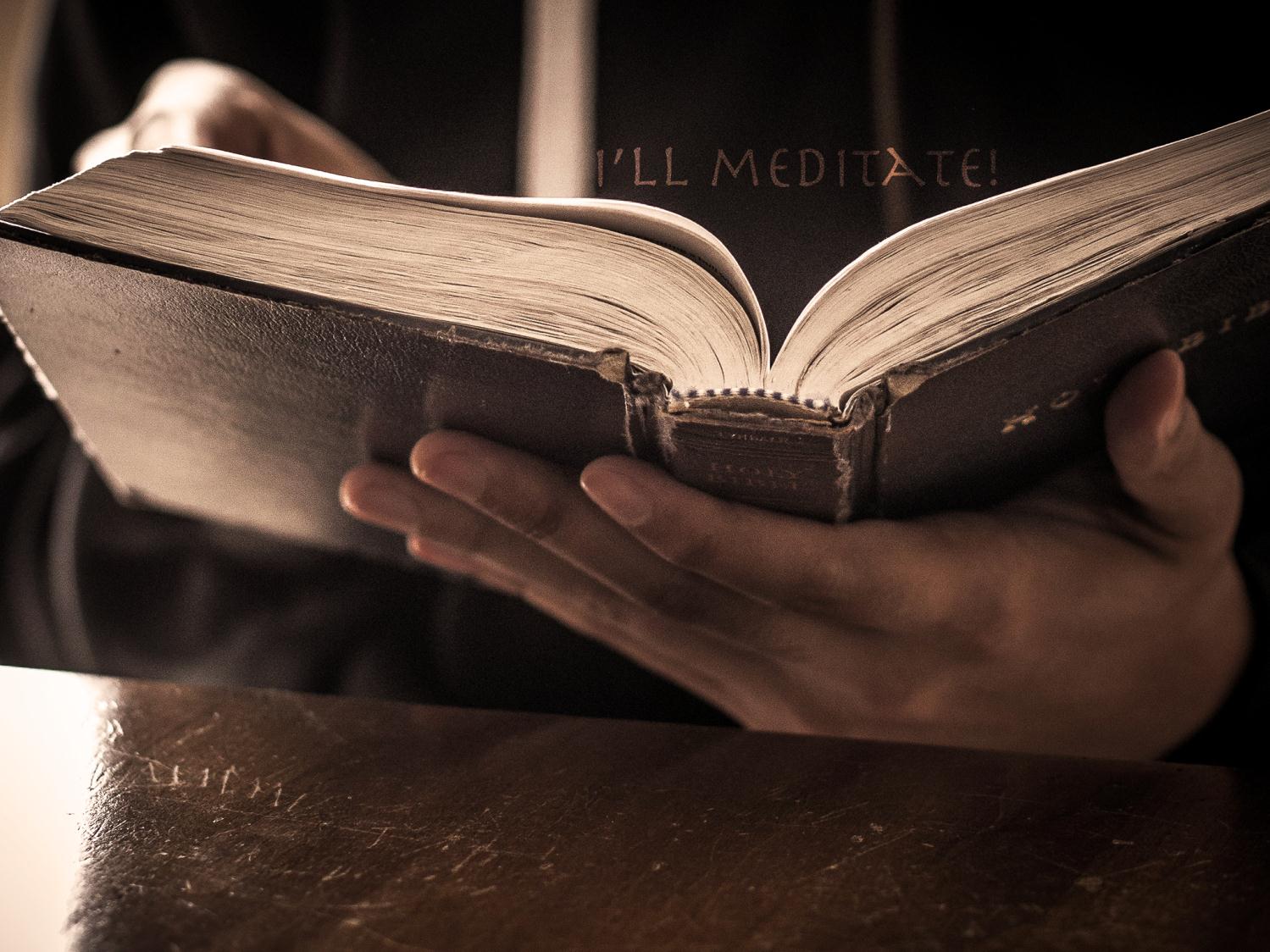 khotbah
Pdt. Rena Sesaria Yudhita, M.Th.
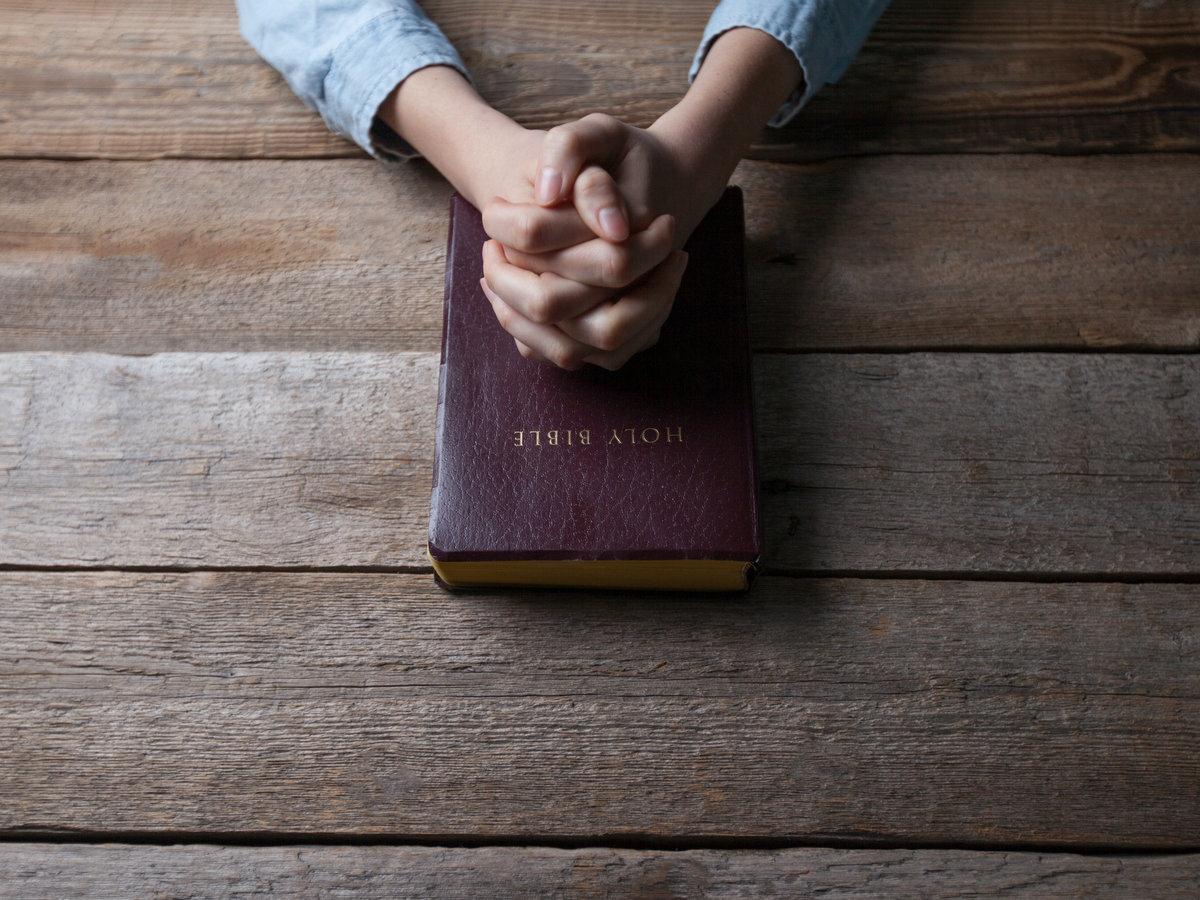 saat teduh
Pdt. Rena Sesaria Yudhita, M.Th.
Yesus Penolongku
YESUS PENOLONGKU
Kau alasan di dalam hidupku
Tuk berserah penuh kepadaMu
Di luarMu ku tak akan mampu
Melakukan semua kehendakMu
YESUS PENOLONGKU
Yesus penolongku 
kucari wajahMu
Kau yang kuperlu di setiap waktu
Tiada kutakut 
s’bab Kau besertaku
Kar’na Kau Tuhan 
di atas segalanya
YESUS PENOLONGKU
Meski harus kulewati lembah
Namun Engkau tak lepaskan aku
YESUS PENOLONGKU
Yesus penolongku 
kucari wajahMu
Kau yang kuperlu di setiap waktu
Tiada kutakut 
s’bab Kau besertaku
Kar’na Kau Tuhan 
di atas segalanya
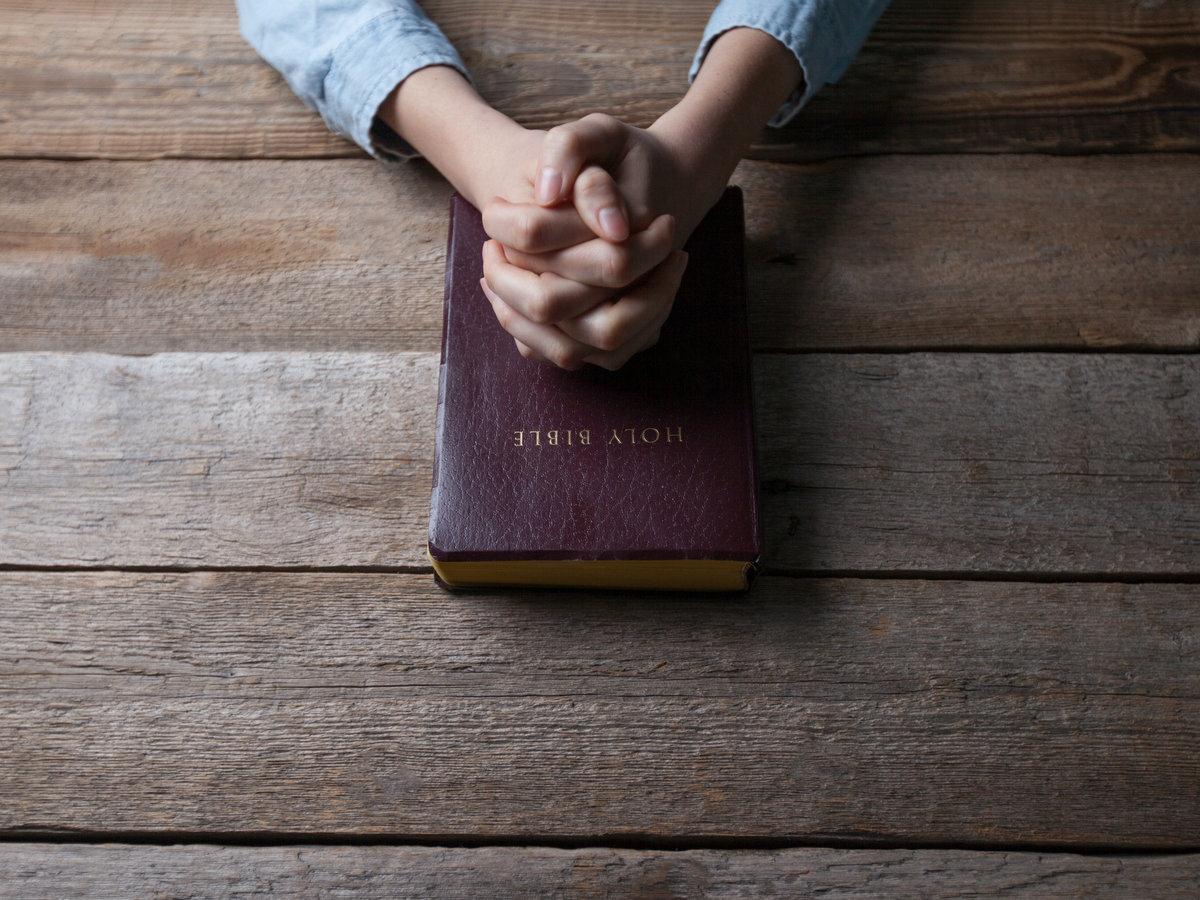 saat teduh
Pdt. Rena Sesaria Yudhita, M.Th.
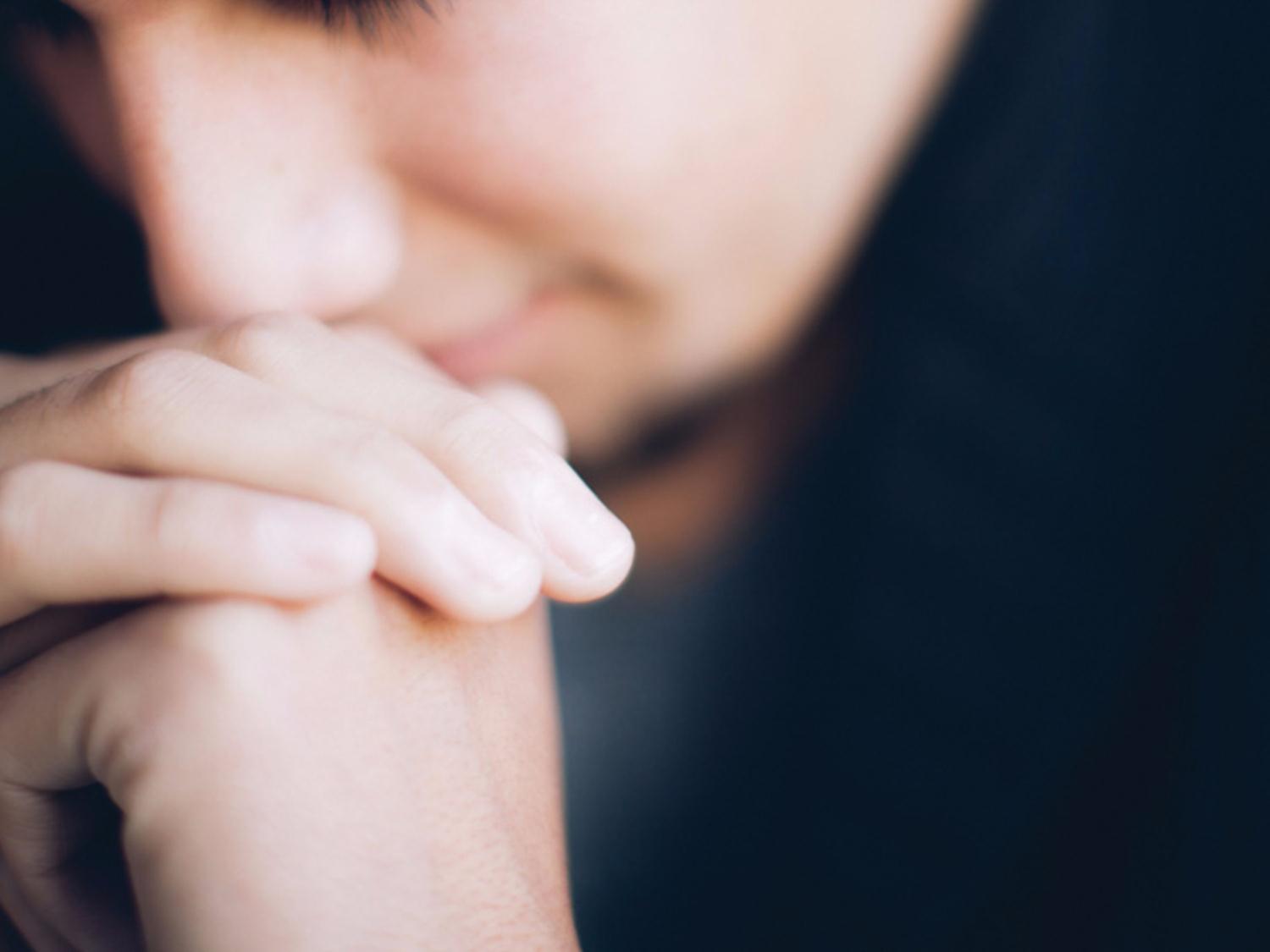 doa syafaat
Pdt. Rena Sesaria Yudhita, M.Th.
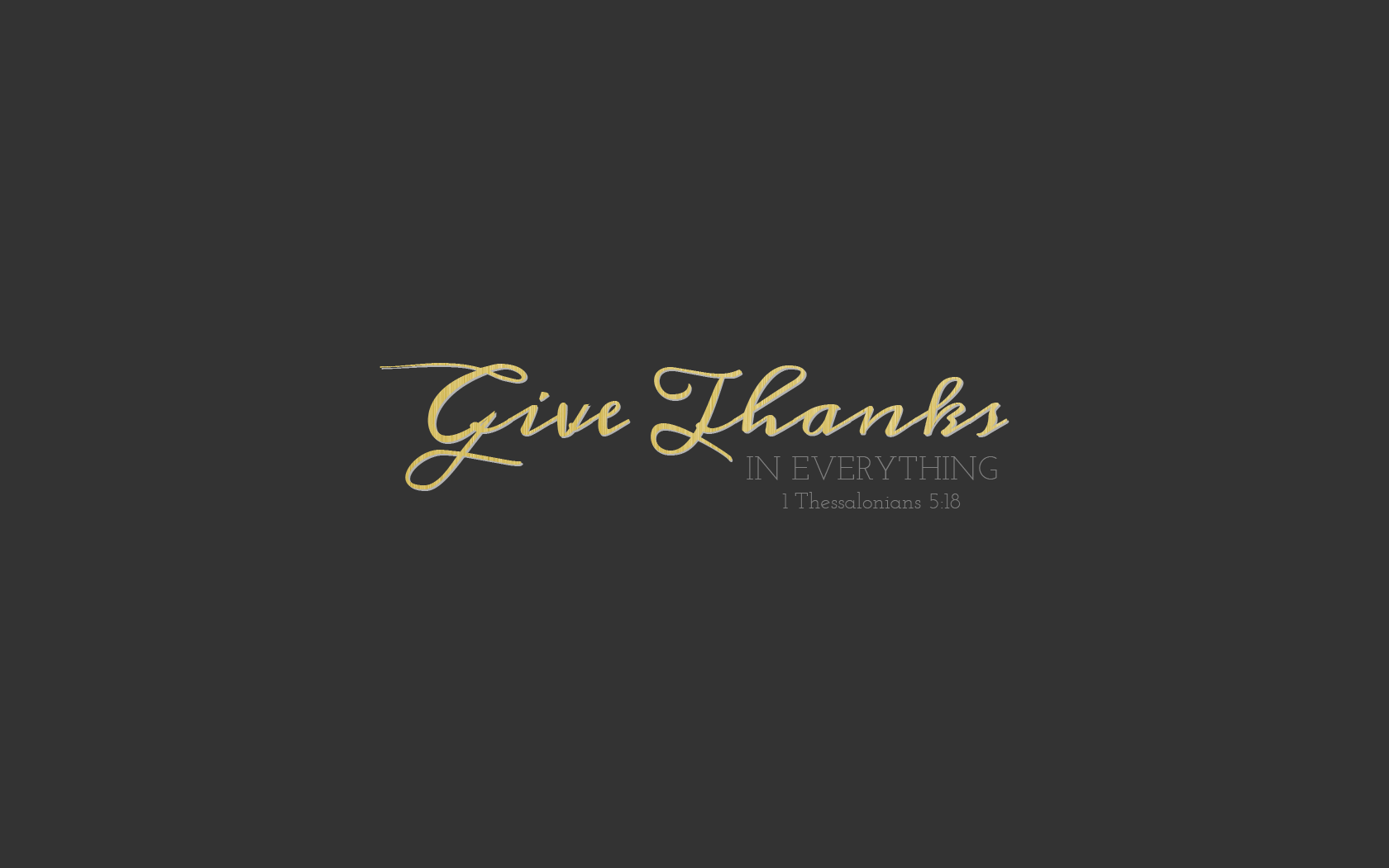 PERSEMBAHAN
Ku kan bersuka
KU KAN BERSUKA
Kukan bersuka 
karena kebaikanMu
Dalam hadirat Tuhan 
ku akan bersuka
Kukan bernyanyi 
puji kebesaranMu
Dan hatiku bersuka karena Tuhan
KU KAN BERSUKA
RahmatNya baru bagiku 
setiap hari
AnugerahNya limpah bagiku, 
oh ho
Dia ganti duka dengan sukacita
Dan kain kabungku 
digantikan tarian
Haleluya dan hatiku bersuka
O Betapa Dalamnya
O BETAPA DALAMNYA
Oh betapa dalamnya 
kasih setiaMu
Betapa besarnya kebaikanMu
Hidupku dipenuhi kemuliaanMu
Indahnya oh Yesus Tuhanku
O BETAPA DALAMNYA
Sempurnalah kehidupanku
Sejak Kau hadir dalam hatiku
Kau perhatikanku setiap waktu
O sungguh indahnya 
Yesus Tuhanku
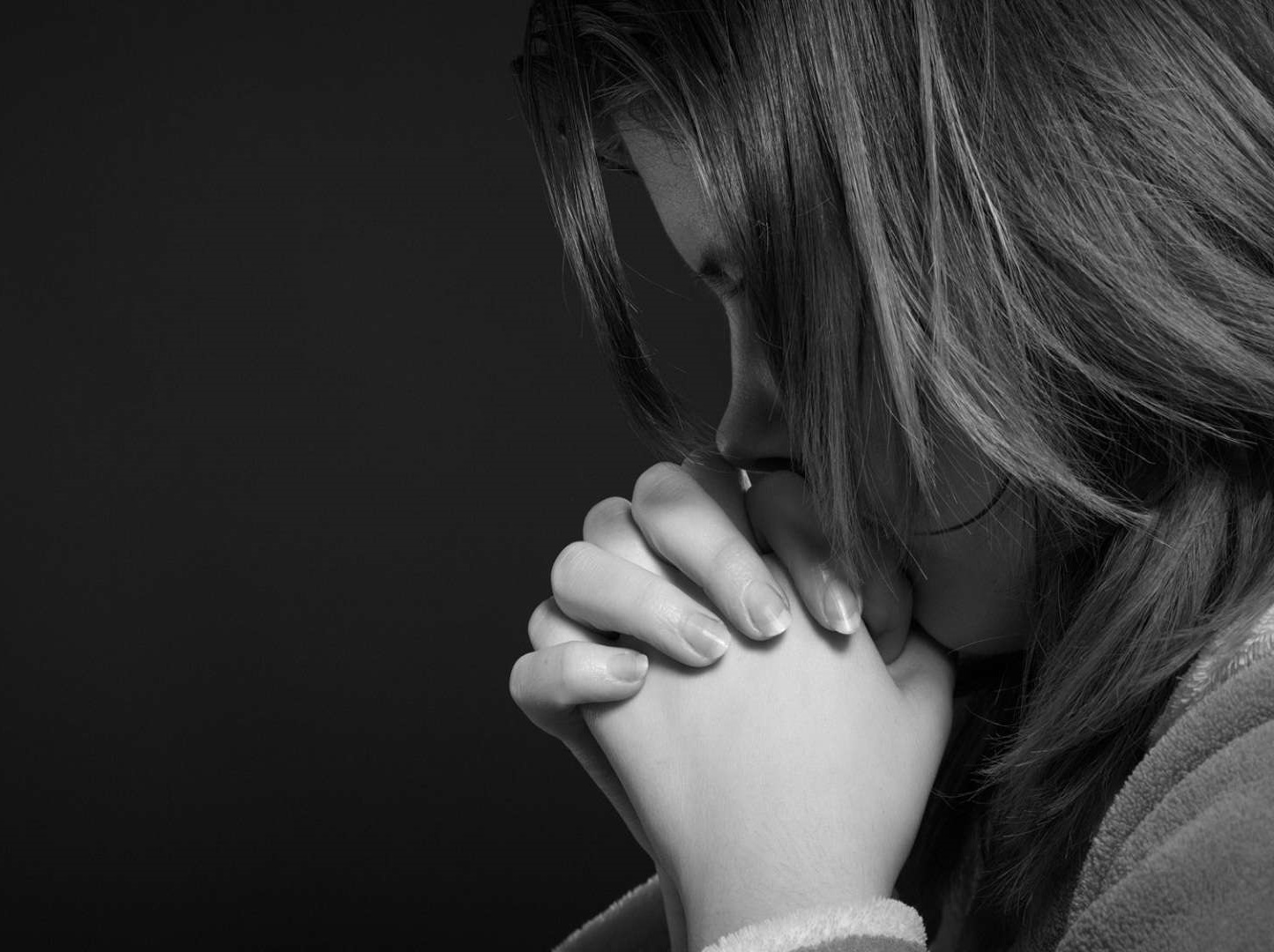 Jemaat berdiri
DOA PERSEMBAHAN
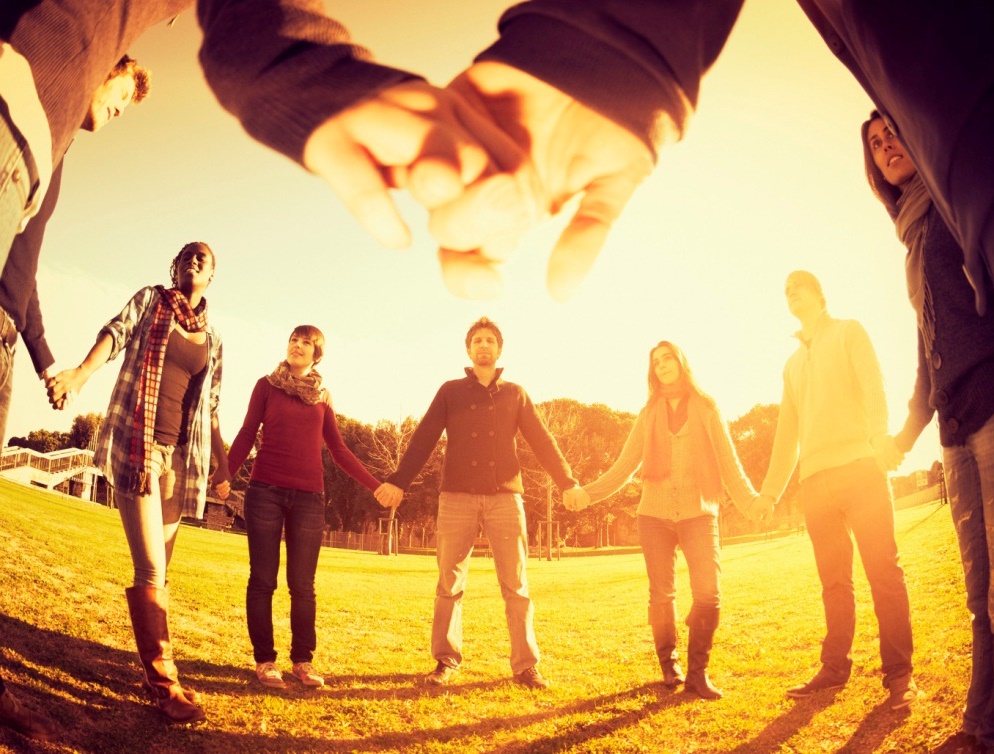 FELLOWSHIP
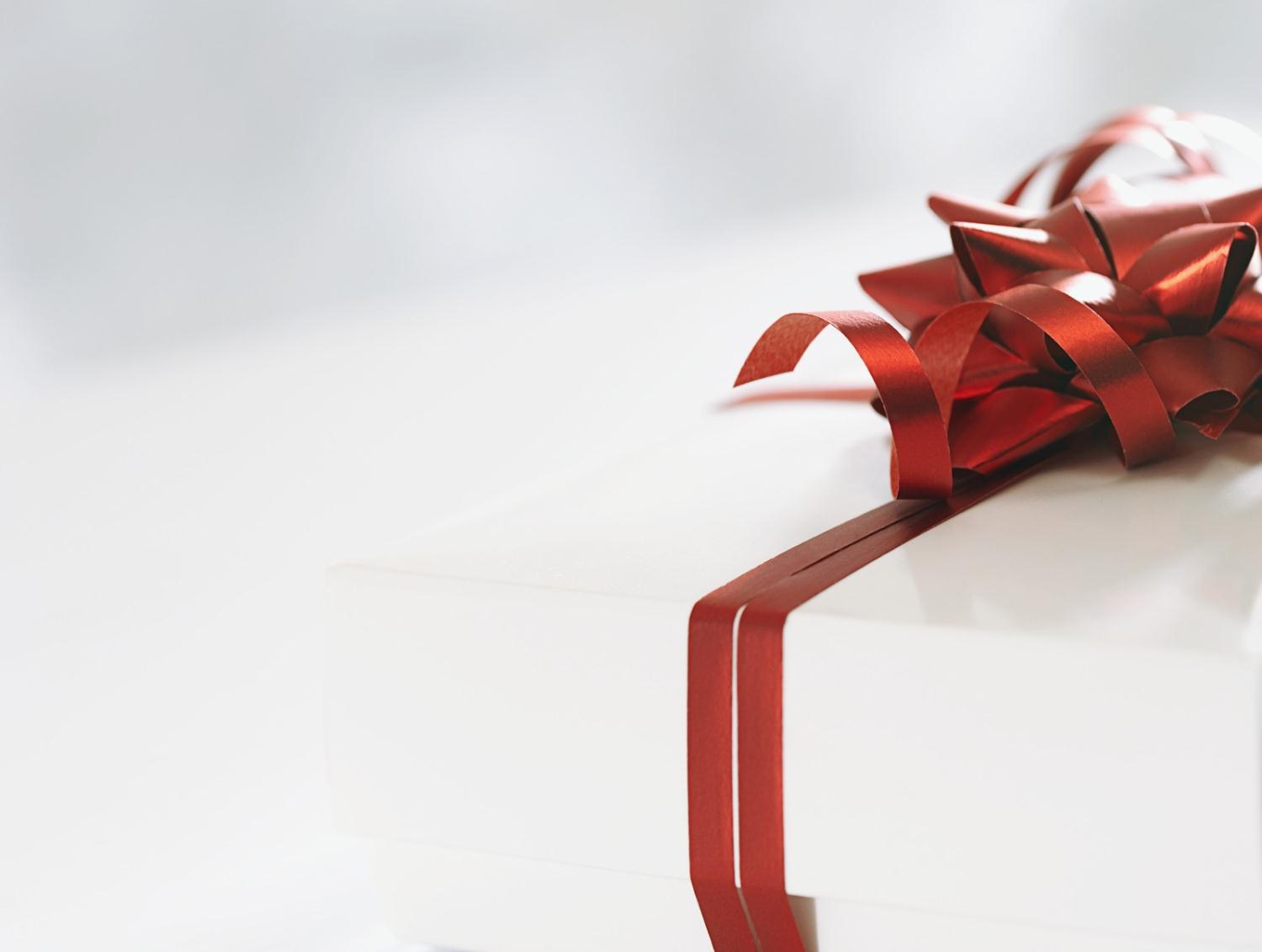 mengucapkan
SELAMAT ULANG TAHUN
SELAMAT ULANG TAHUN SAHABATKU
Selamat ulang tahun sahabatku
Selamat ulang tahun saudaraku
Semoga kasih Tuhan besertamu
BerkatNya melimpah
dalam hidupmu
HAPPY BIRTHDAY TO YOU
Happy birthday to you,
Happy birthday to you,
Happy birthday, happy birthday, 
Happy birthday to you…
SELAMAT ULANG TAHUN
Selamat ulang tahun,
Selamat ulang tahun,
Panjang umur, sejahtera,
Tuhan memberkati…
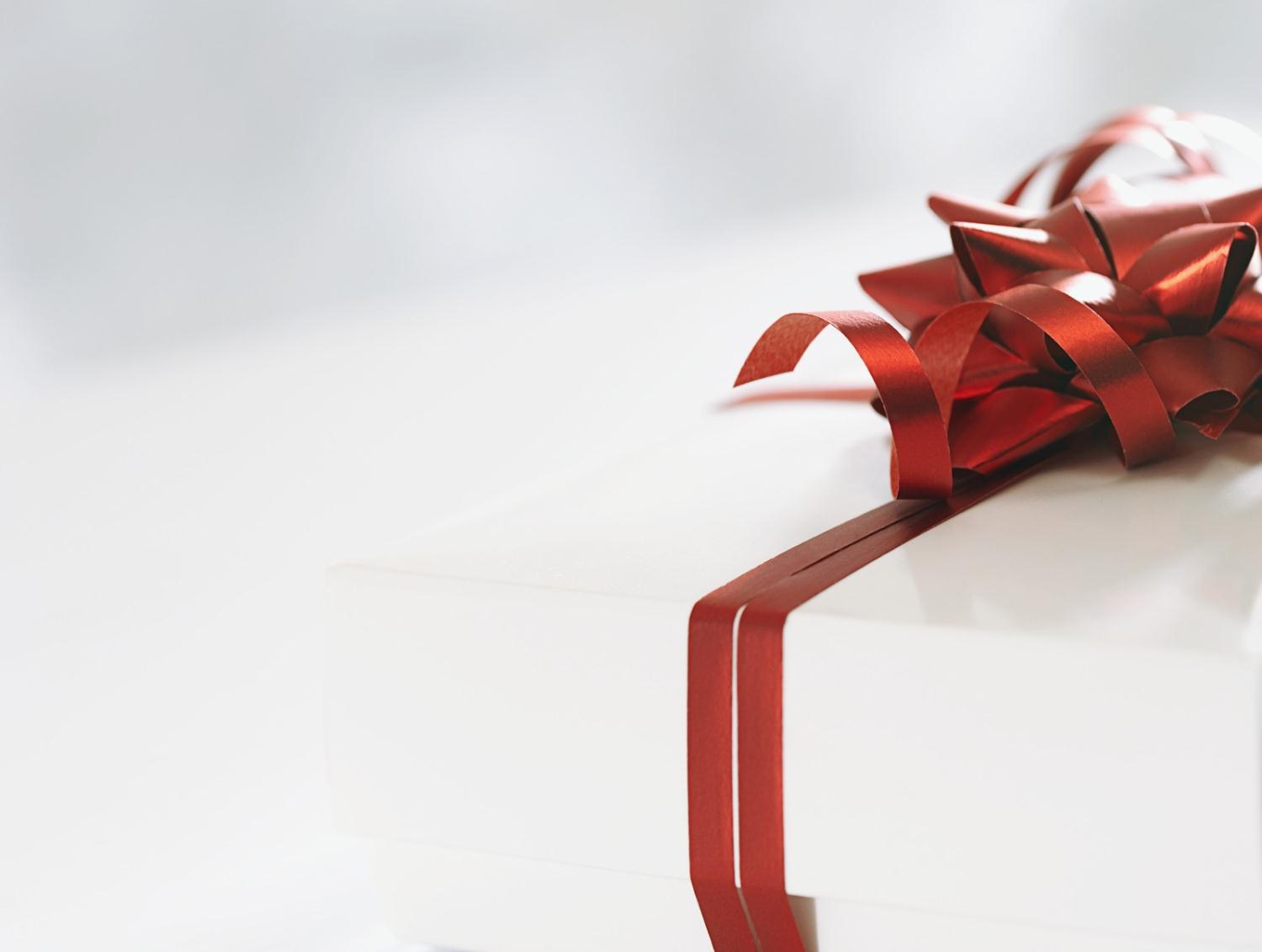 selamat ulang tahun
TUHAN YESUS MEMBERKATI
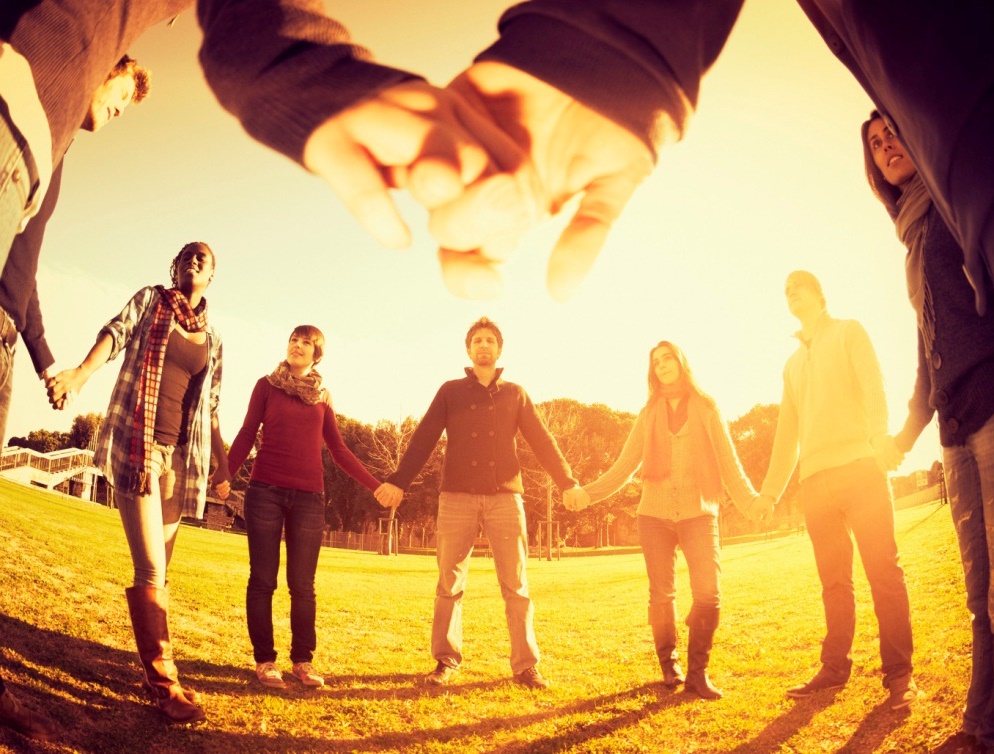 FELLOWSHIP
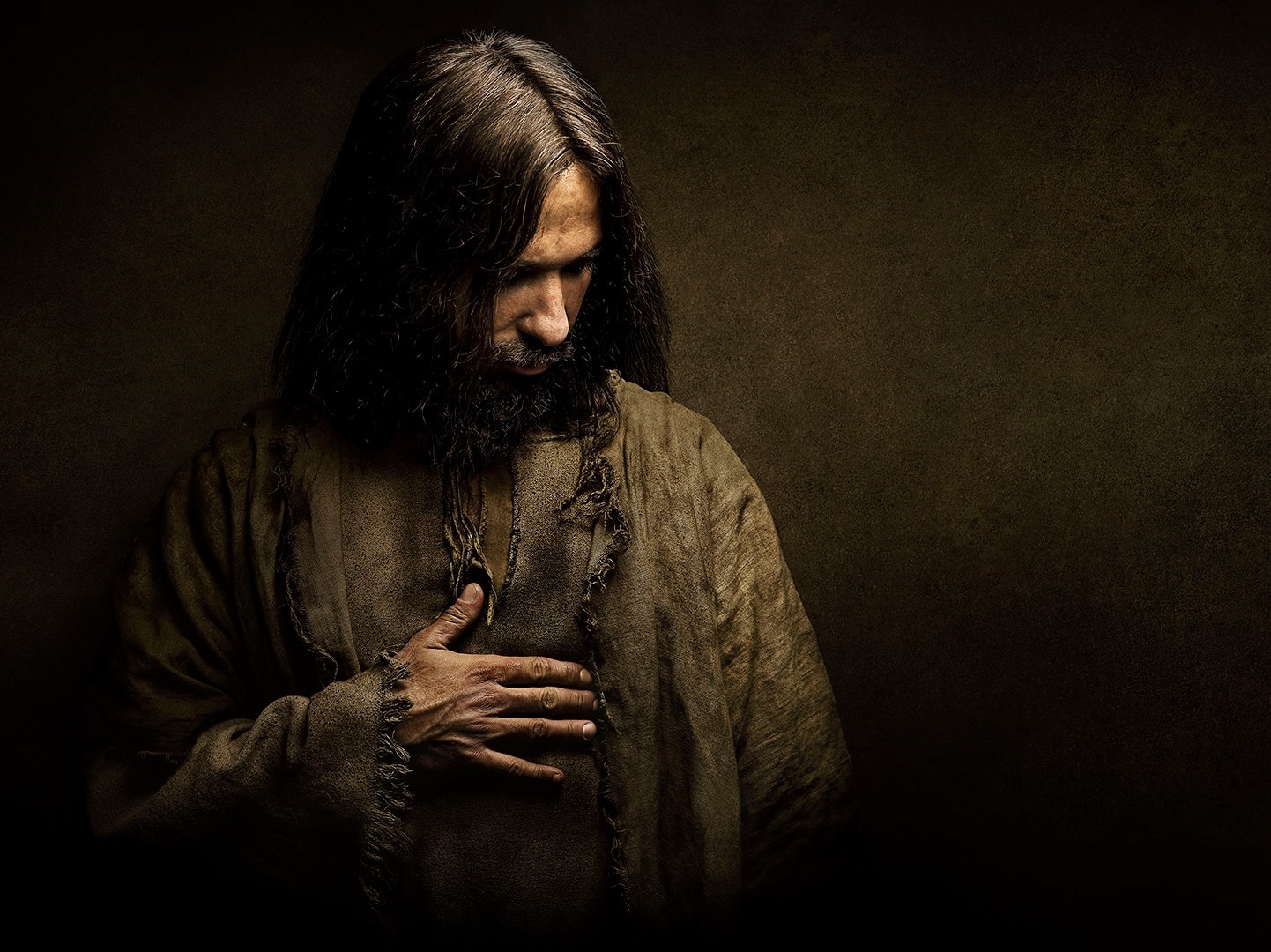 BANGKIT DAN BERSINAR
BANGKIT DAN BERSINAR
Kau Tuhan Maha Mulia
Namun Kau memilihku
SalibMu Maha sempurna
Tebus dan layakkanku
BANGKIT DAN BERSINAR
Kar’na Kau 
kubebas merdeka 
Pulih masa depanku
Pakailah segenap hidupku
Untuk kemuliaanMu
BANGKIT DAN BERSINAR
Bangkit dan bersinar bagiMu
Mahsyurkan kebesaranMu
Kusorakkan tinggi namaMu
Hanya Kau, Yesus (Tuhan)
BANGKIT DAN BERSINAR
Hanya Kau, Yesus
Hanya Kau, Yesus Tuhan
Yesus Tuhan
PENGAKUAN
IMAN RASULI
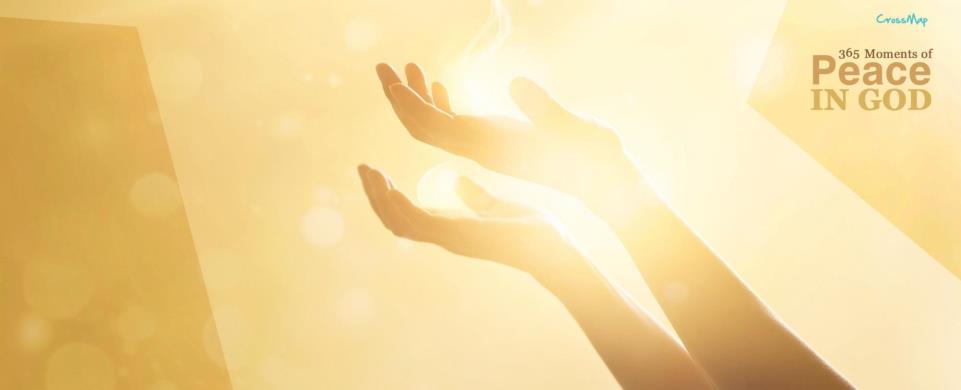 Jemaat berdiri
Aku percaya kepada Allah 
Bapa yang mahakuasa, 
Khalik langit dan bumi.
Dan kepada Yesus Kristus,
AnakNya yang tunggal, Tuhan kita,
yang dikandung 
daripada Roh Kudus
lahir dari anak dara Maria,
Yang menderita di bawah pemerintahan
Pontius Pilatus, disalibkan, mati,
dan dikuburkan, turun ke dalam 
kerajaan maut.
Pada hari yang ketiga bangkit pula
dari antara orang mati.
Naik ke sorga, duduk di sebelah
kanan Allah, Bapa yang mahakuasa,
Dan akan datang dari sana untuk
menghakimi orang yang 
hidup dan yang mati
Aku percaya kepada Roh Kudus;
Gereja yang kudus dan am;
Persekutuan orang kudus;
Pengampunan dosa;
Kebangkitan daging,
dan hidup yang kekal.
BERKAT
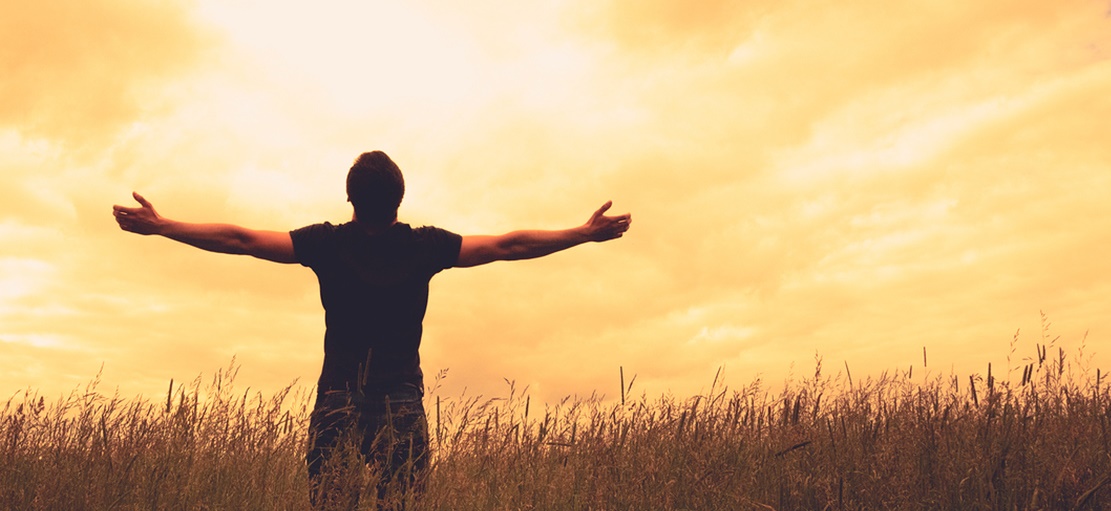 BANGKIT DAN BERSINAR
Bangkit dan bersinar bagiMu
Mahsyurkan kebesaranMu
Kusorakkan tinggi namaMu
Hanya Kau, Yesus (Tuhan)
BANGKIT DAN BERSINAR
BANGKIT DAN BERSINAR
Kau Tuhan Maha Mulia
Namun Kau memilihku
SalibMu Maha sempurna
Tebus dan layakkanku
BANGKIT DAN BERSINAR
Kar’na Kau 
kubebas merdeka 
Pulih masa depanku
Pakailah segenap hidupku
Untuk kemuliaanMu
BANGKIT DAN BERSINAR
Bangkit dan bersinar bagiMu
Mahsyurkan kebesaranMu
Kusorakkan tinggi namaMu
Hanya Kau, Yesus (Tuhan)
BANGKIT DAN BERSINAR
Hanya Kau, Yesus
Hanya Kau, Yesus Tuhan
Yesus Tuhan
SELAMAT
HARI 
MINGGU

TUHAN
MEMBERKATI
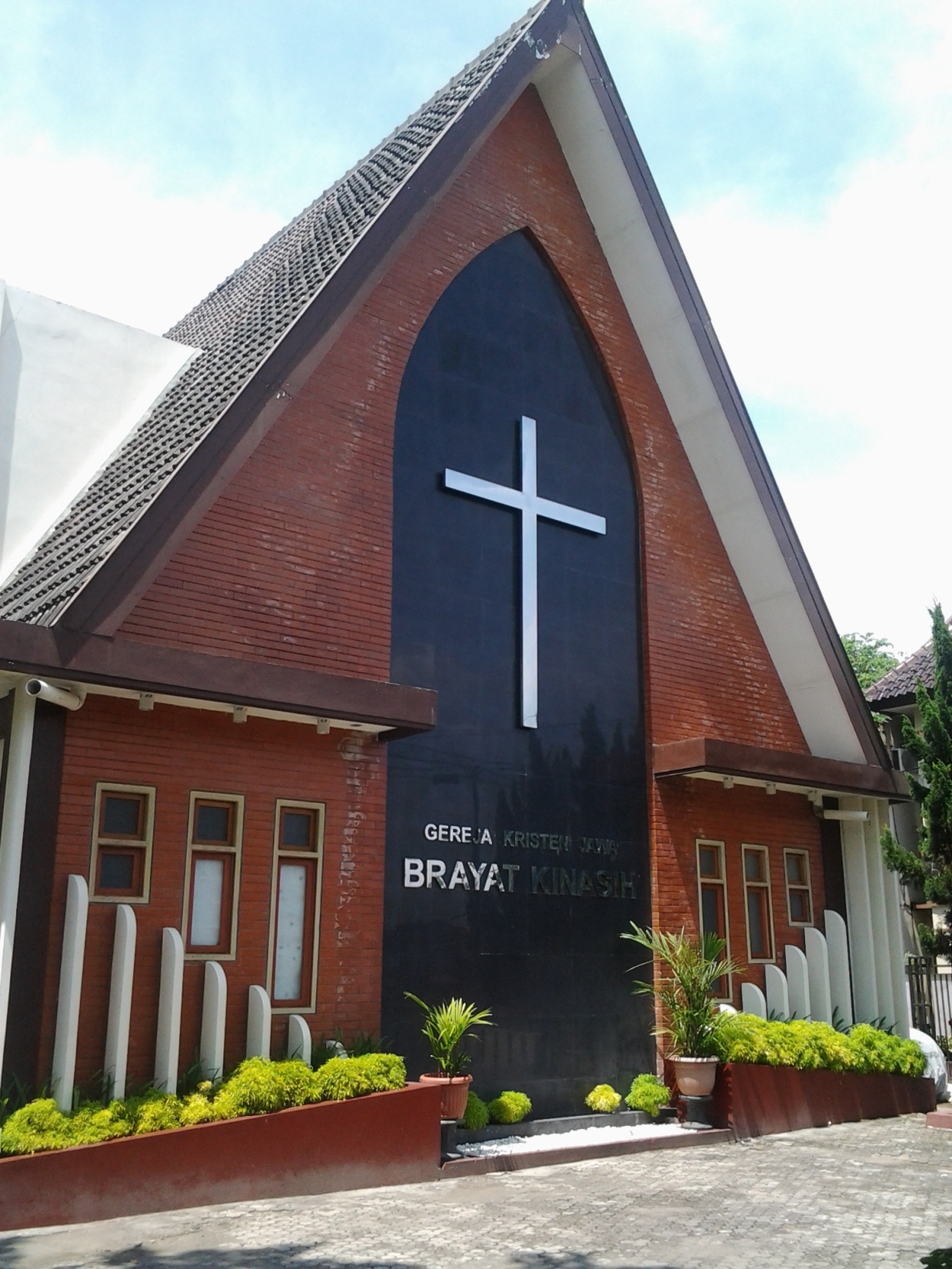 G K J   B R A Y A T  K I N A S I H
SELAMAT HARI MINGGU
TUHAN MEMBERKATI
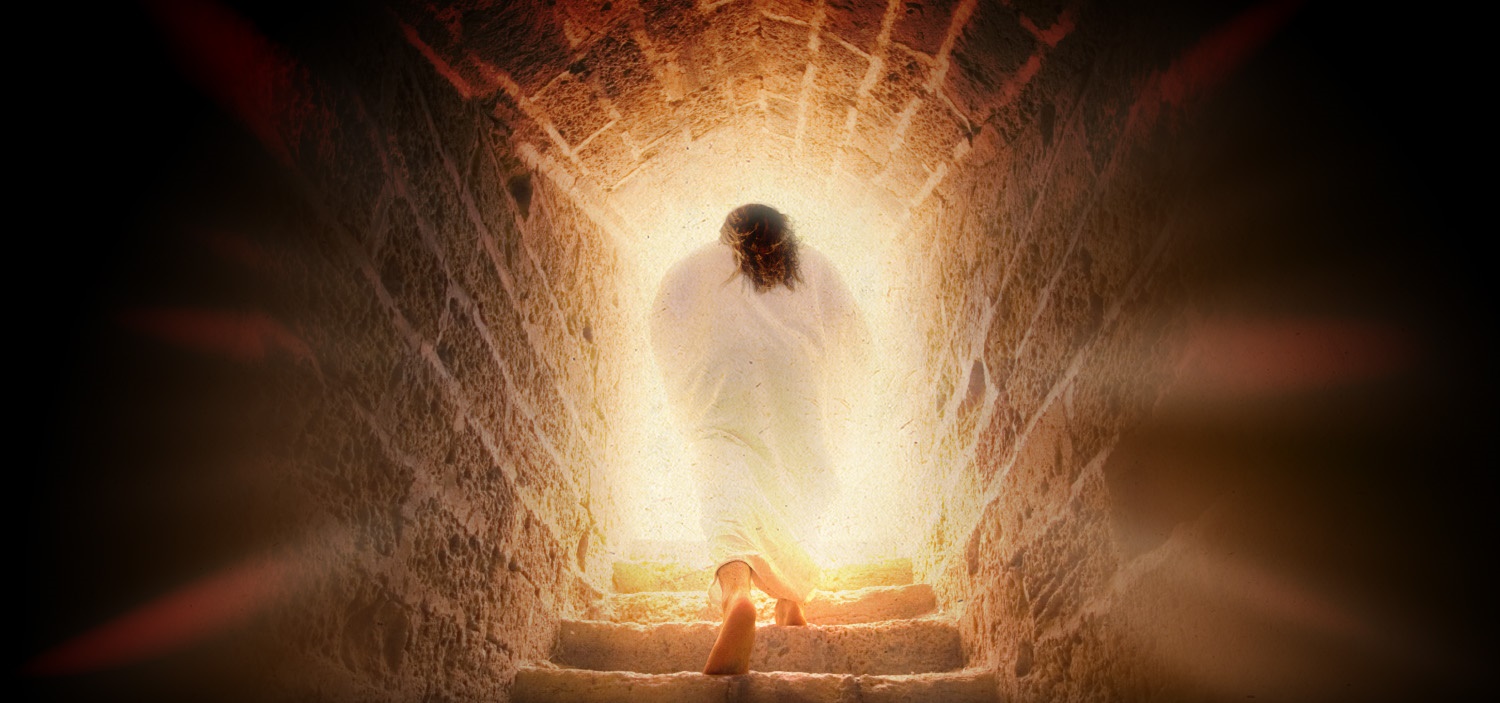 G K J   B R A Y A T  K I N A S I H